自己紹介スライドの作成について
以下のサンプルを参考に写真等も利用しながらご自由にご記載ください。
記載内容のうち以下の項目を審査に利用します。（事前の準備状況だけでなく、熱意や将来性も評価します。みなさんのことを知ることができればとの考えなので、身構えず用意いただけましたら。）
量子に関する事項
その他に関する事項
NQC事業内では参加者間がお互いを知り、必要に応じて交流するなどを推奨しています。そのため、本資料はオリエンテーションや、事業内など、NQC内でのみ共有します（受講生間、講師）。
NQC参加後は、お互いを知る名刺代わりに掲載して参照可能にしてもらいます。
NQC参加時に、共有向けに本資料を改訂してもらって構いません。（情報を削除、追加する、編集するのいずれも構いません）
Wednesday, July 3, 2024
1
© 2024 NICT QUANTUM CAMP
自己紹介サンプル
項目はサンプルです。自分で共有可能と思う範囲でかまいません。本ページ記載の項目も内容も、自由に変更してもらってかまいません
図表の挿入は自由です。
いらすとやはサンプルなので、削除してもかまいません。自由なテイストで作成ください！
・名前：量子 太郎
　所属：情報通信研究大学 大学院 1年生 〇〇研究室 

・経歴
　2020年 東京都立〇〇高校卒業
　2024年情報通信研究大学 卒業
　2024年4月～ 現所属

・研究内容：量子系でもそうじゃなくても

・趣味：登山、読書
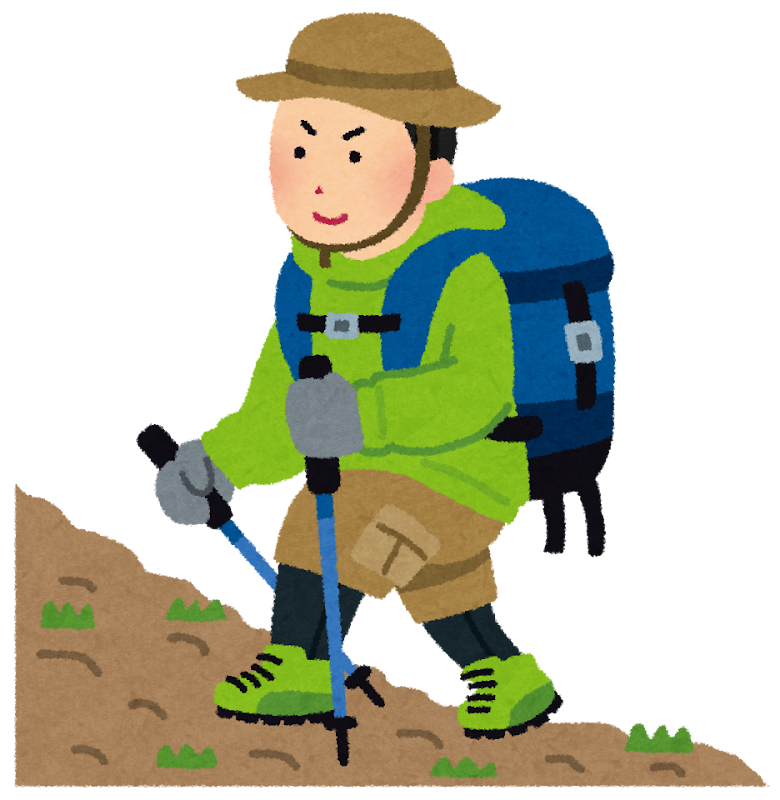 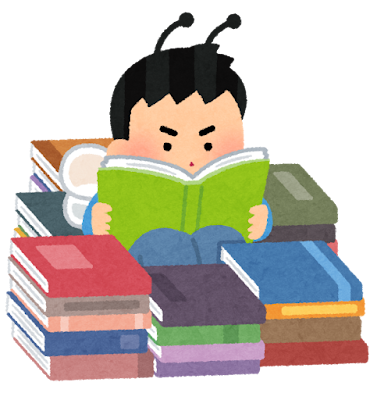 Wednesday, July 3, 2024
2
© 2023 NICT QUANTUM CAMP
量子に関する事項
以下のような事柄を分量自由で記載ください。
項目は任意に選択してもらい、各自の解釈で構いません。
このページのタイトル変更も構いません。
ページ数を増やしてもらっても構いません。

量子分野におけるこれまでの研究開発や学習
量子分野におけるこれからの研究開発や学習
量子分野で興味を持っていること
量子分野へ貢献したいこと、進みたい方向
その他に関する事項
以下のような事柄を分量自由で記載ください。
項目は任意に選択してもらい、各自の解釈で構いません。
このページのタイトル変更も構いません。
ページ数を増やしてもらっても構いません。

ICTに関する経験や実績
その他特筆事項やアピールしたい事項
NQCに参加して実施したいこと
NQCに参加する
仲間や講師へのメッセージや呼びかけ
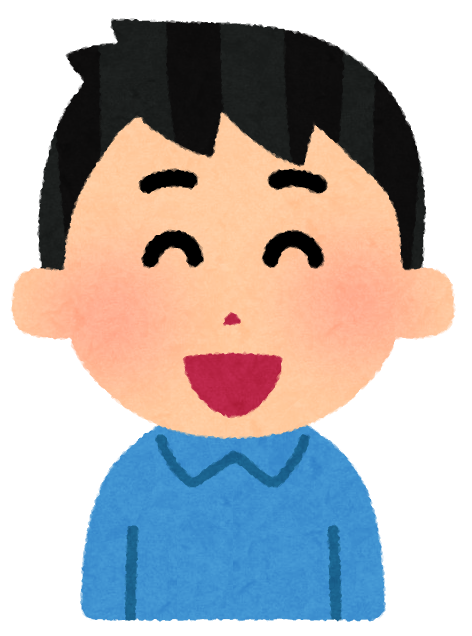